Reusable maps and graphs from ECDC Communicable Disease Threats ReportWeek 29, 2022
You are encouraged to reuse our maps and graphs for your own purposes and are free to translate them, provided the content is not altered and the source is acknowledged.
Distribution of human and animal West Nile virus infections in NUTS 3 or GAUL 1 regions of the EU/EEA and neighbouring countries during the 2022 season, as of 20 July 2022
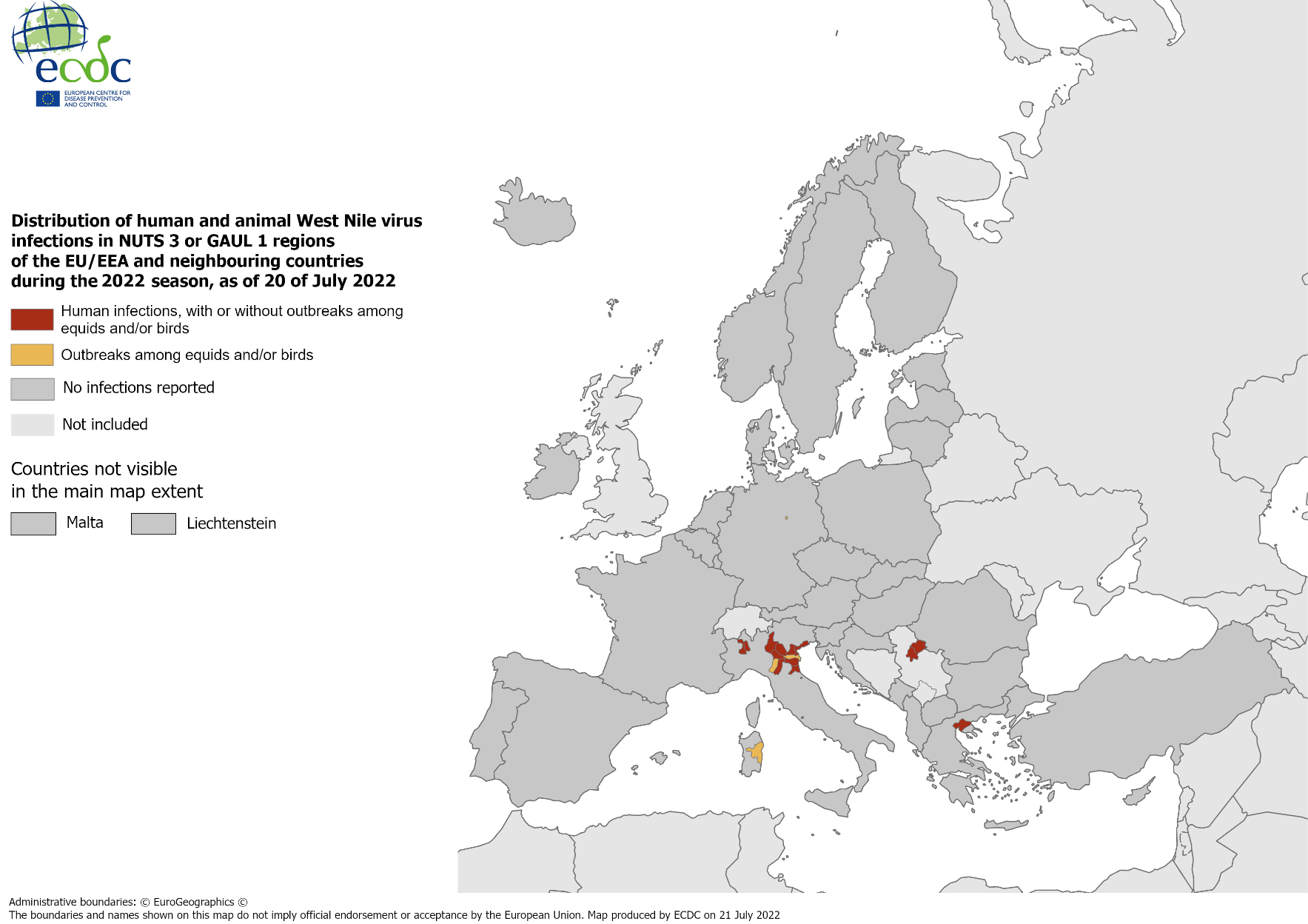 2
Distribution of human and animal West Nile virus infections in NUTS 3 or GAUL 1 regions of the EU/EEA and neighbouring countries during the period 2011-2022, as of 20 July 2022
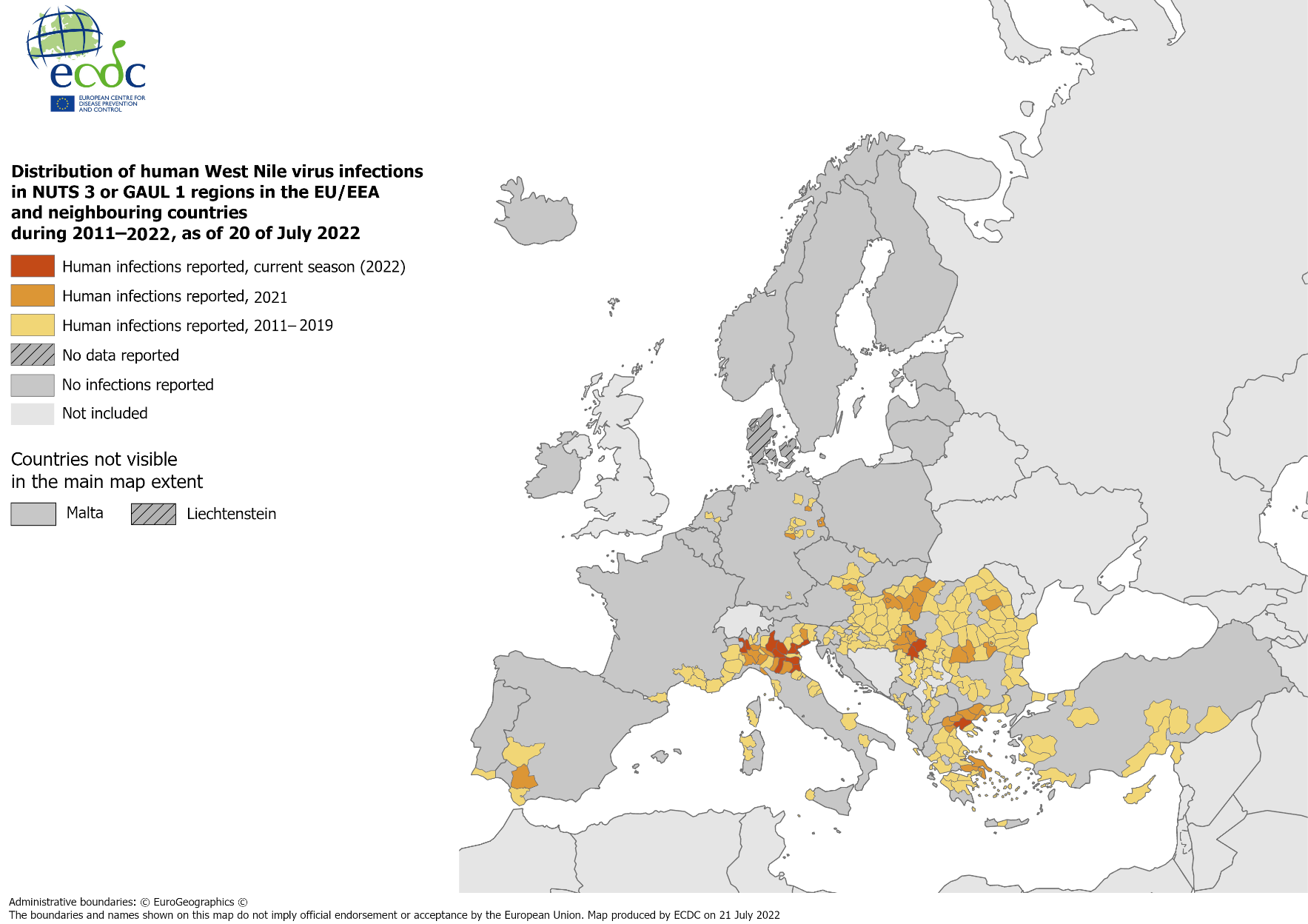 3